A magyar költészet napja2021.04.11.
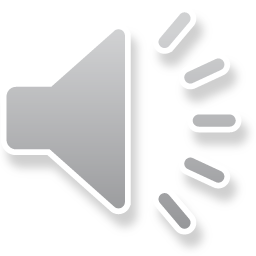 Fogadjátok szeretettel diákjaink alkotásait, amelyeket József Attila születésnapja, a magyar költészet napja alkalmából készítettek.
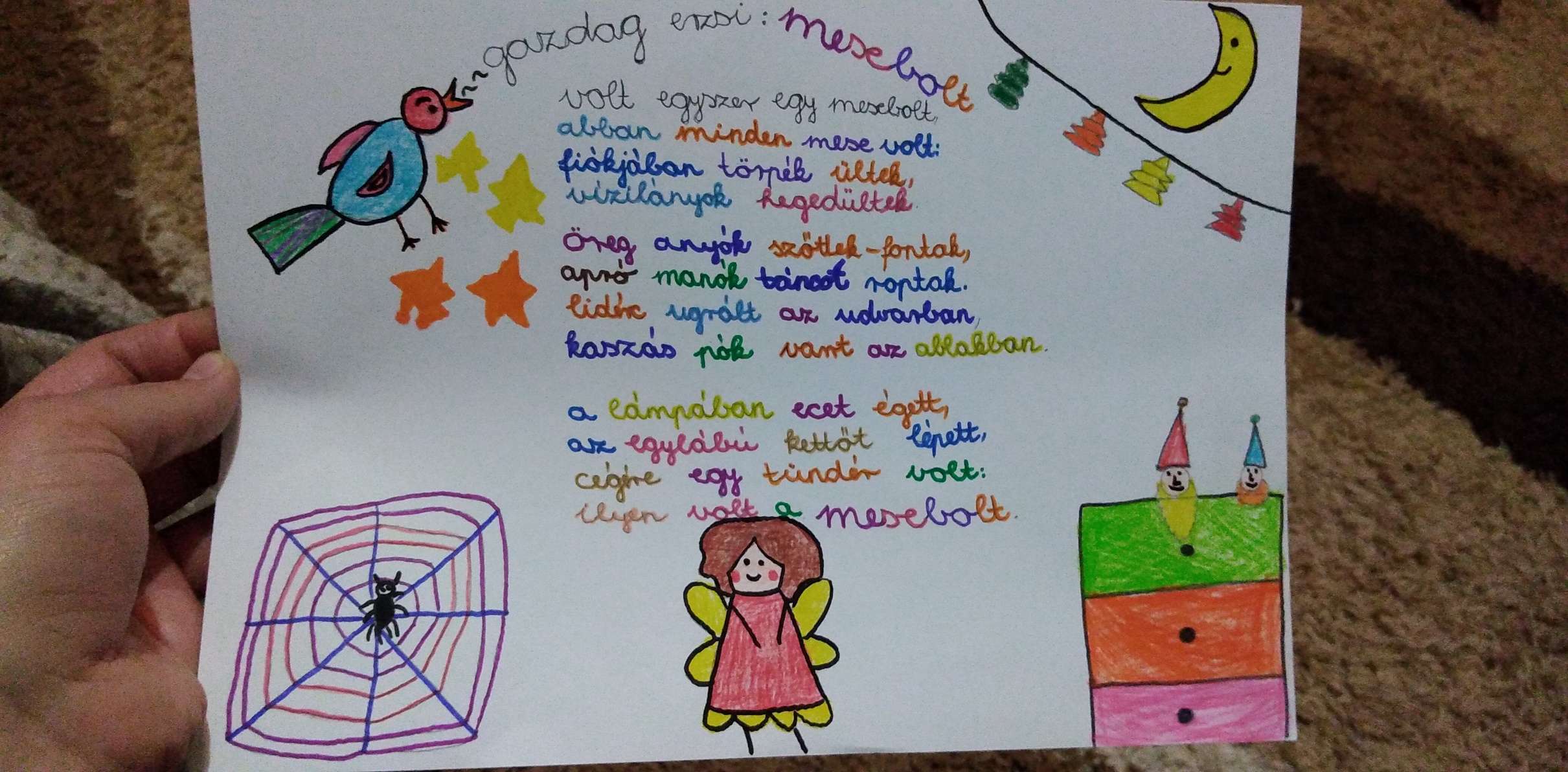 Angyal Attila
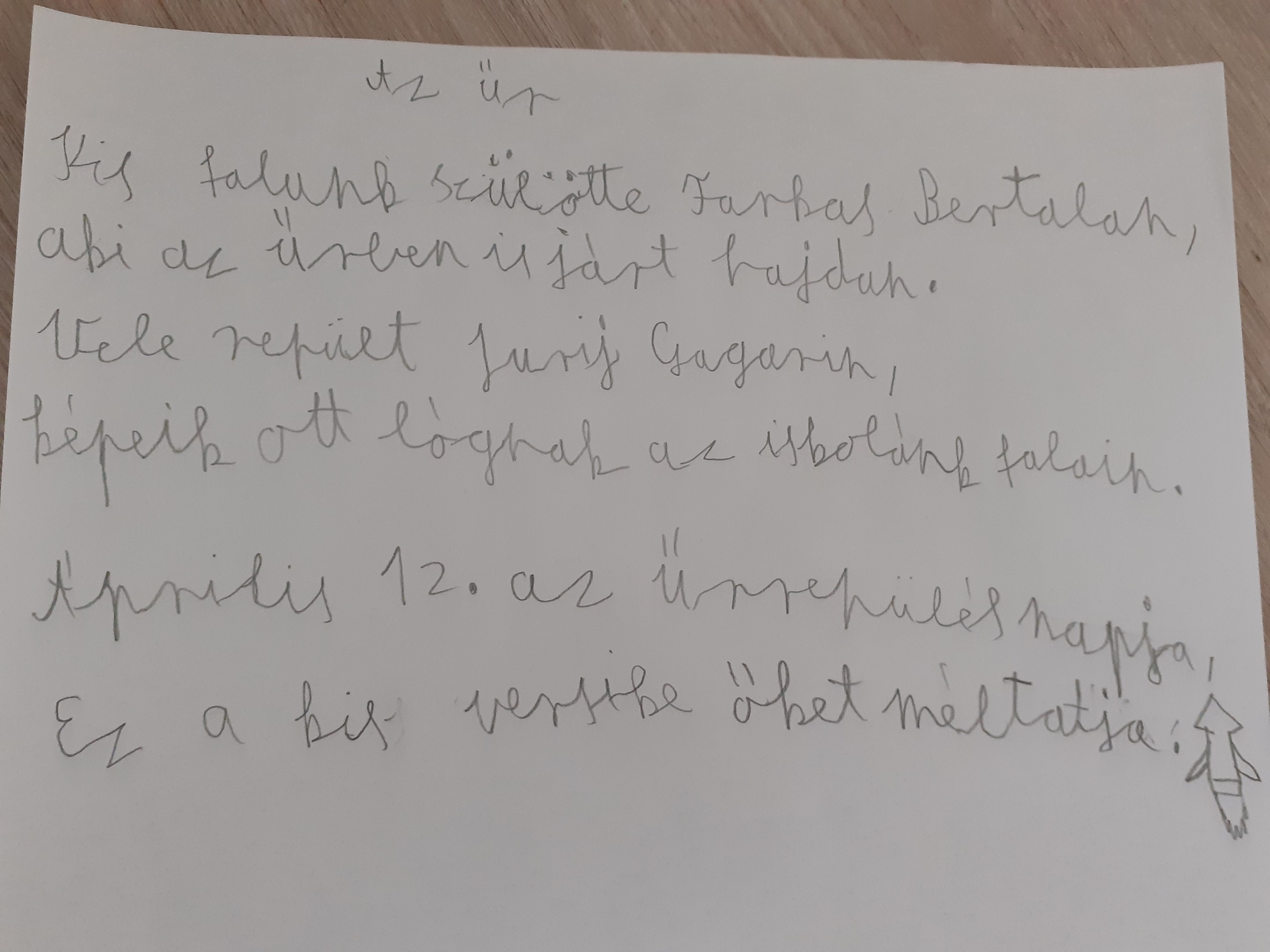 Ács Henrietta
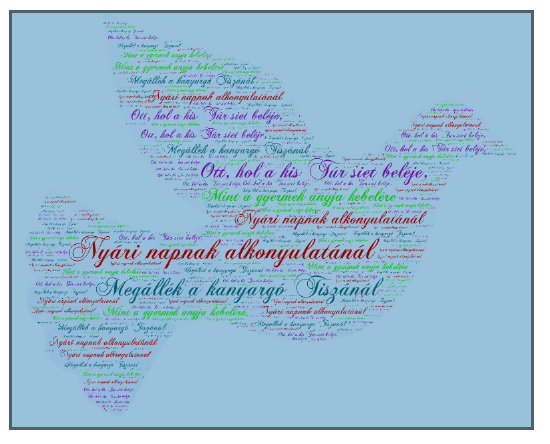 Fecsku Csenge
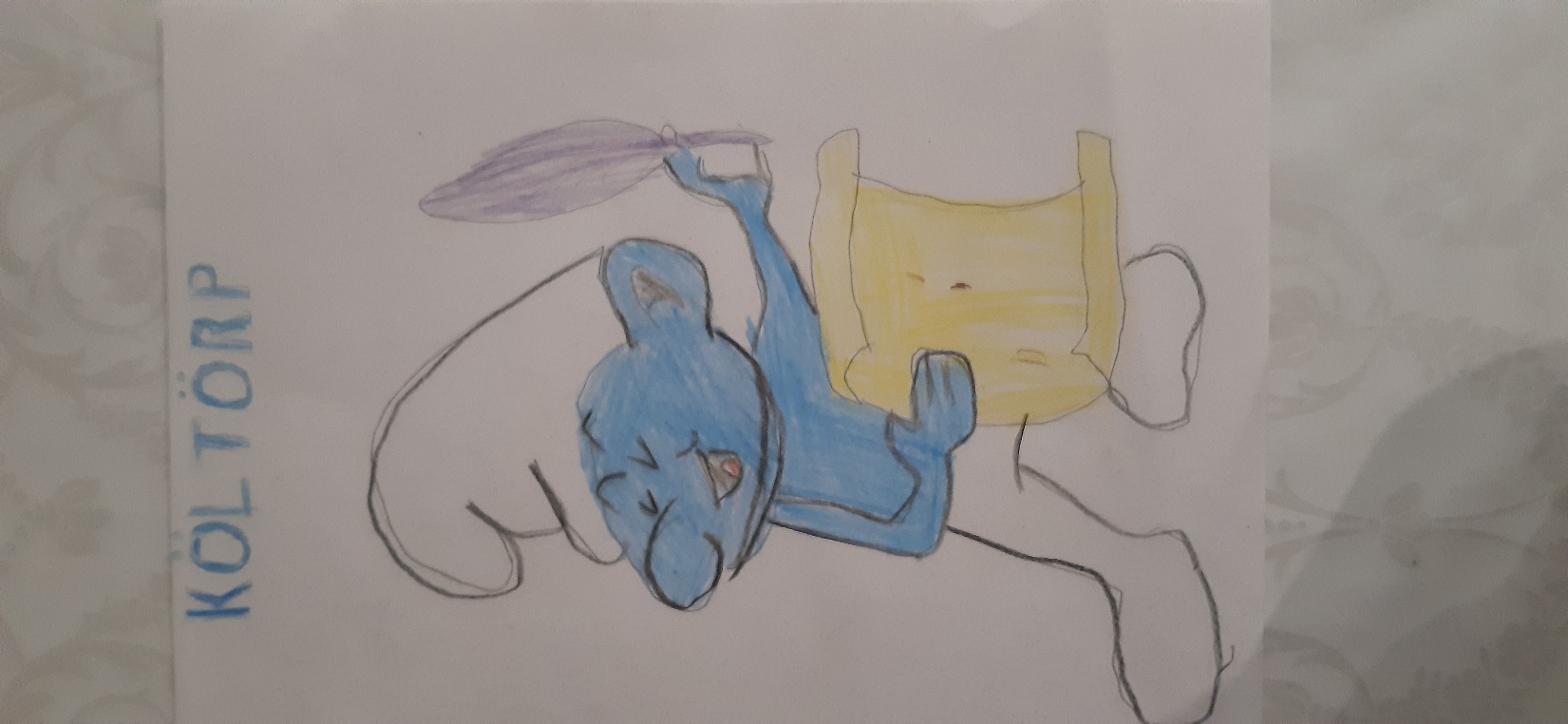 Józsa-Vincze Levente
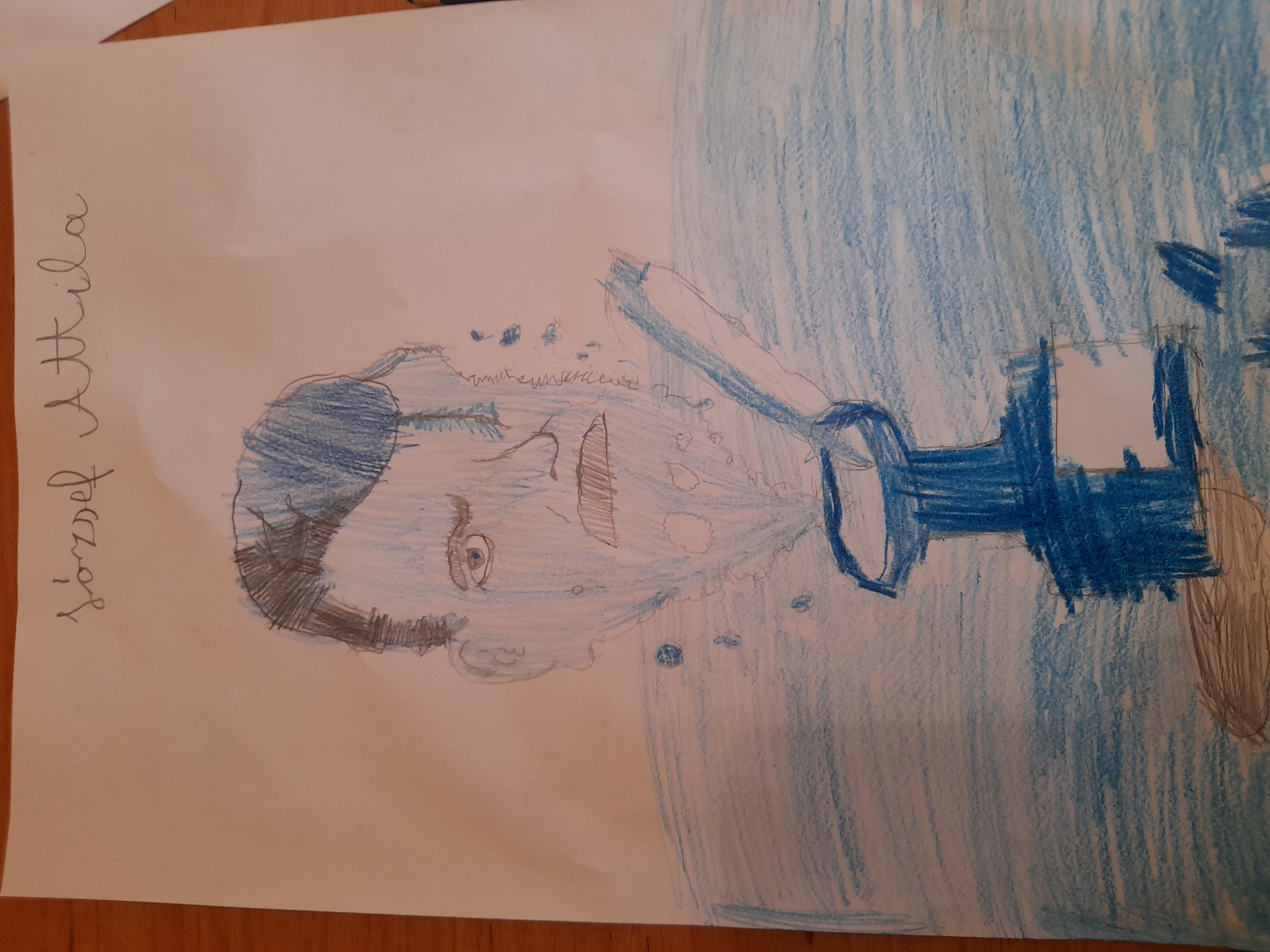 Kállai Aida
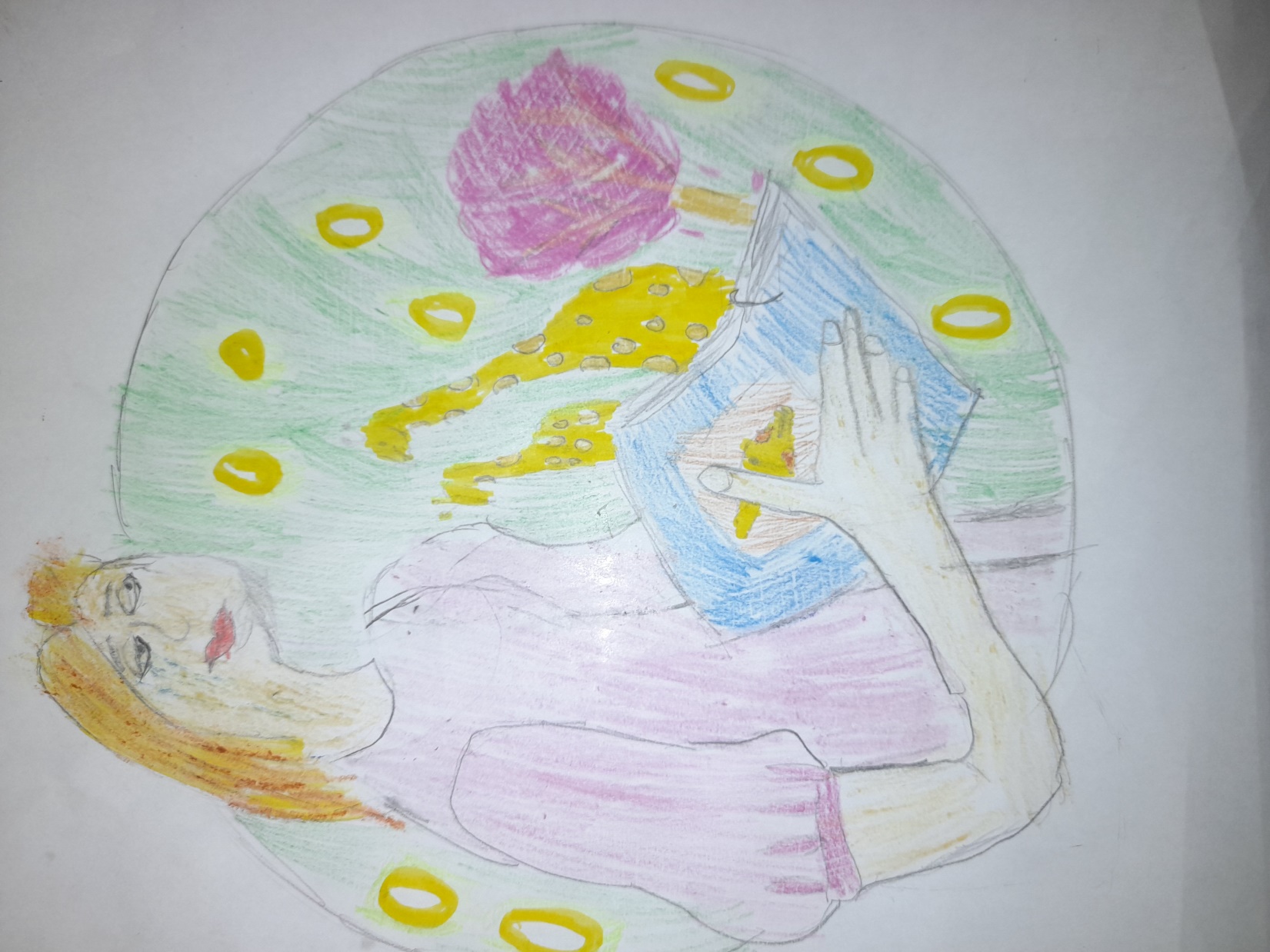 Kállai Alida
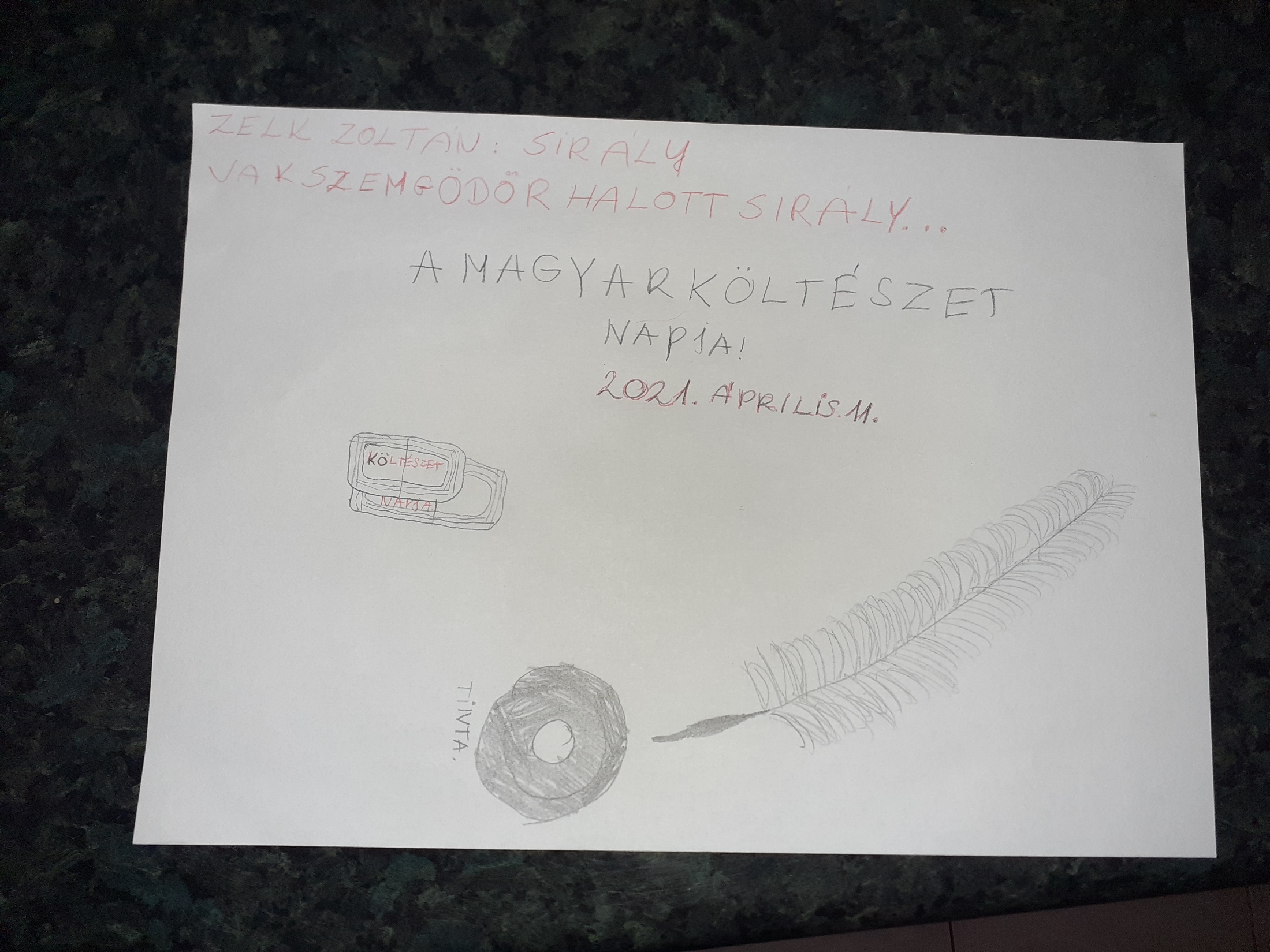 Kassai Zita
Farkas Bertalanról
Itt született Gyulaházán,
Ide járt iskolába,
Ki van téve a tablója is az aulába.
 
Utána a Besibe járt,
Ahogyan majd én is,
Majd Szolnokra ment tovább,
Mert vonzotta a repülés is.
 
El is érte célját,
Bár rég focistának készült,
Mégis ő látta meg magyarként először a világűrt.
Fentről láthatta a mi kis hazánkat,
A napfelkeltét és a naplementét,
Afrika sivatagjainak szépségét.
India fölött, a vörös homokfelhőket,
A kozmikus éjszakai csillagképeket.
 
Felesége Anikó és a gyermekei,
Méltán lehetnek büszkék rá,
És a nemzet is,
Hisz általa lettünk hetedikek
a világ nemzetei közül,
Melynek szülötte megjárta a világűrt.
 
Szereti a teniszt és még sok minden mást,
Sokat munkálkodott,
Míg le nem nyugdíjazták.
                                                                                                                                Írta: Kiss Csenge
Nyár, strandolás
 
Közeledik már a nyár
Jön a jó idő,
Hétágra süt majd a nap
Olvadozunk majd mint a fagylalt.
 
Hogy hol a legjobb ilyenkor?
Kérdezheti bárki,
Gyerekként tudjuk a választ,
Vízparton lenni!!!
Élvezni a napfényt
Igazán csak strandon lehet,
Gyerekzsivaj, vízcsobogás
Tölti meg az egész teret.
 
Van ki lángosra vár,
Van aki fagyira,
Van aki úszni vágyik,
És van aki pancsira.
 
Játszhat ott kedvére felnőtt és gyerek,
Amíg el nem fárad, majd hazamehet.
Kiss Marcell István
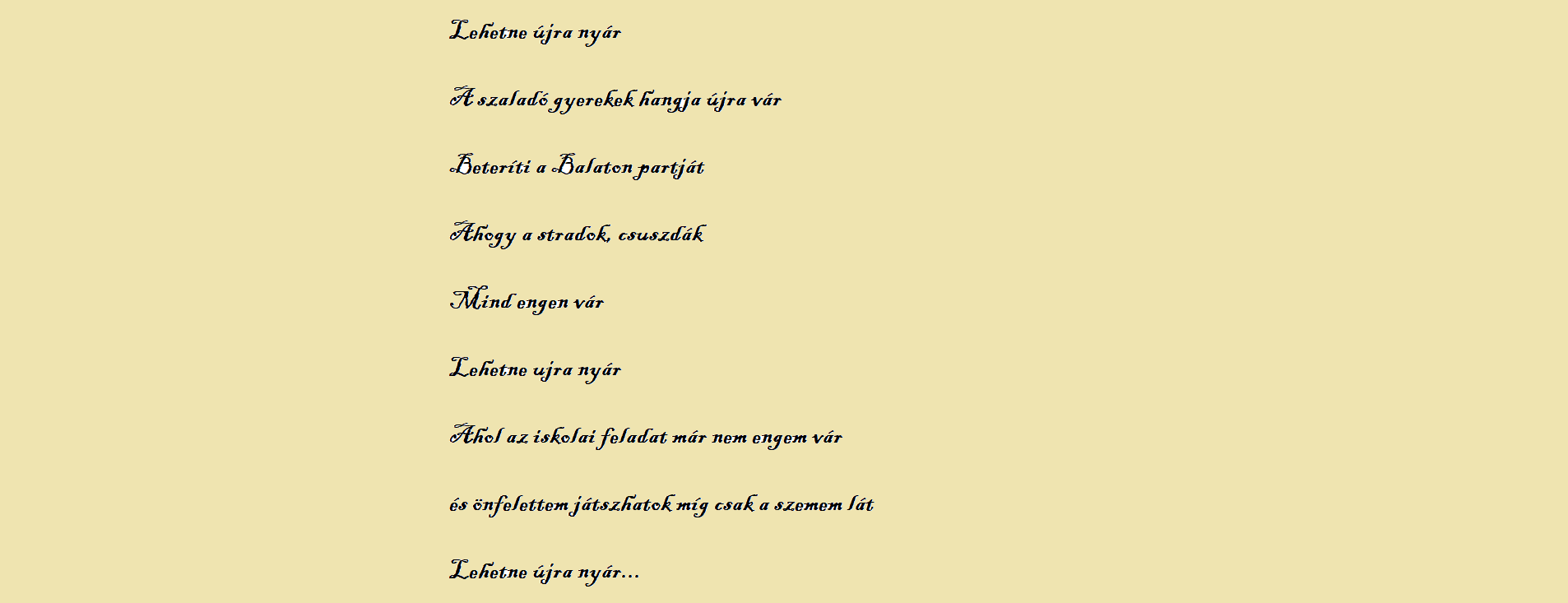 Lőrincz Bence
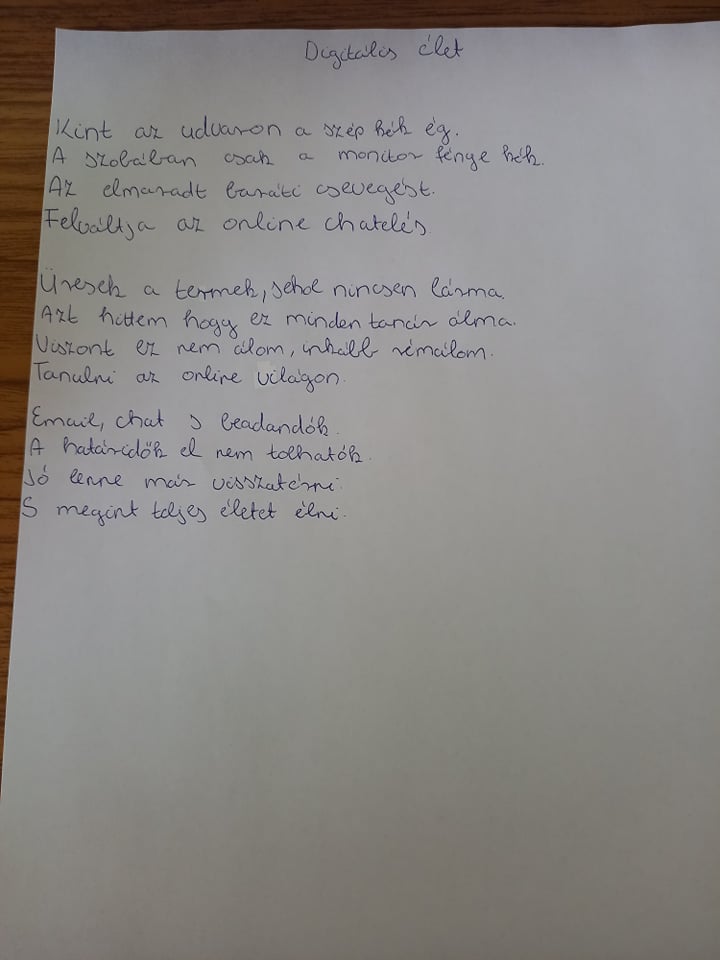 Nagy Alexandra
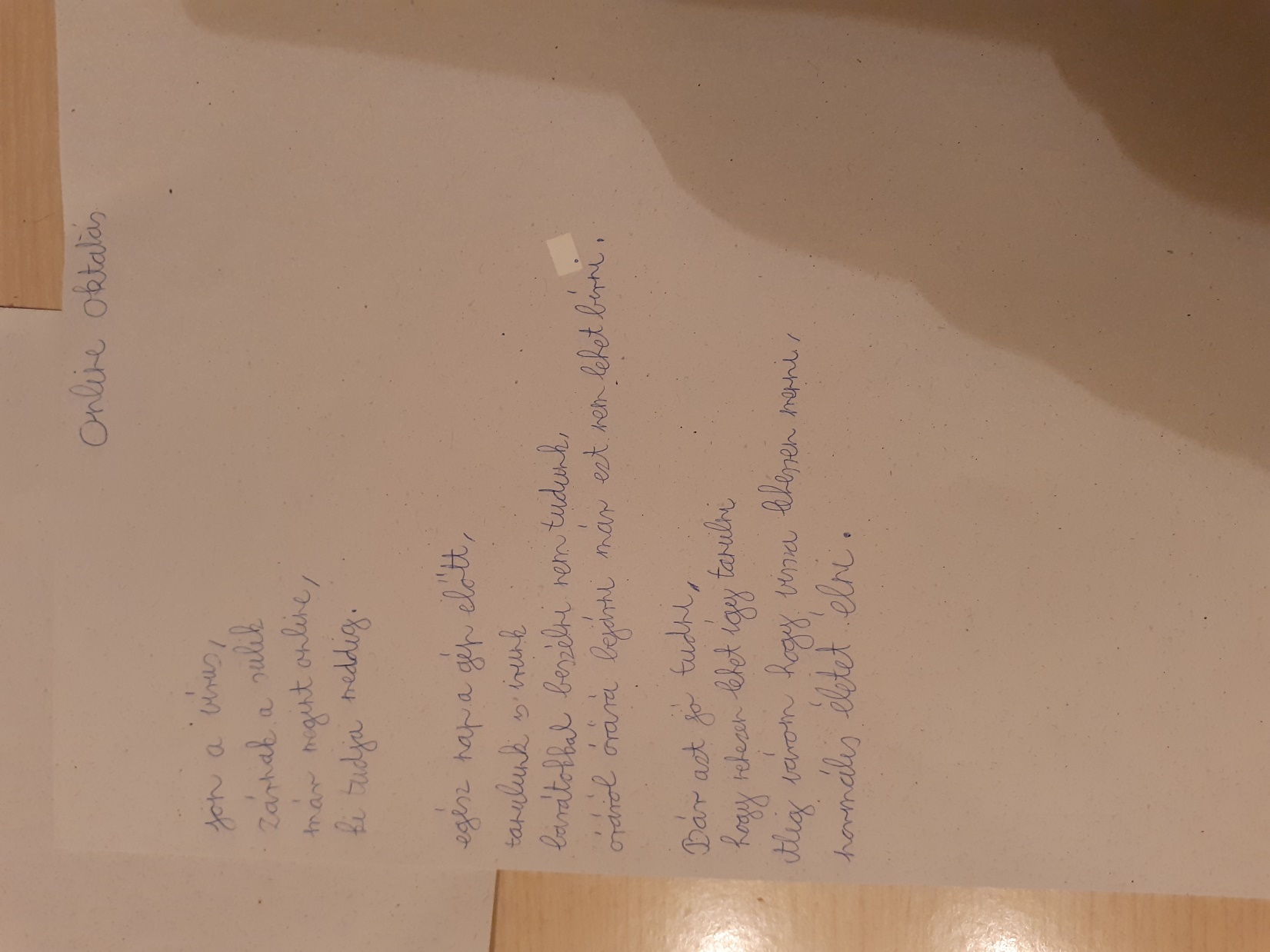 Nagy Viktória
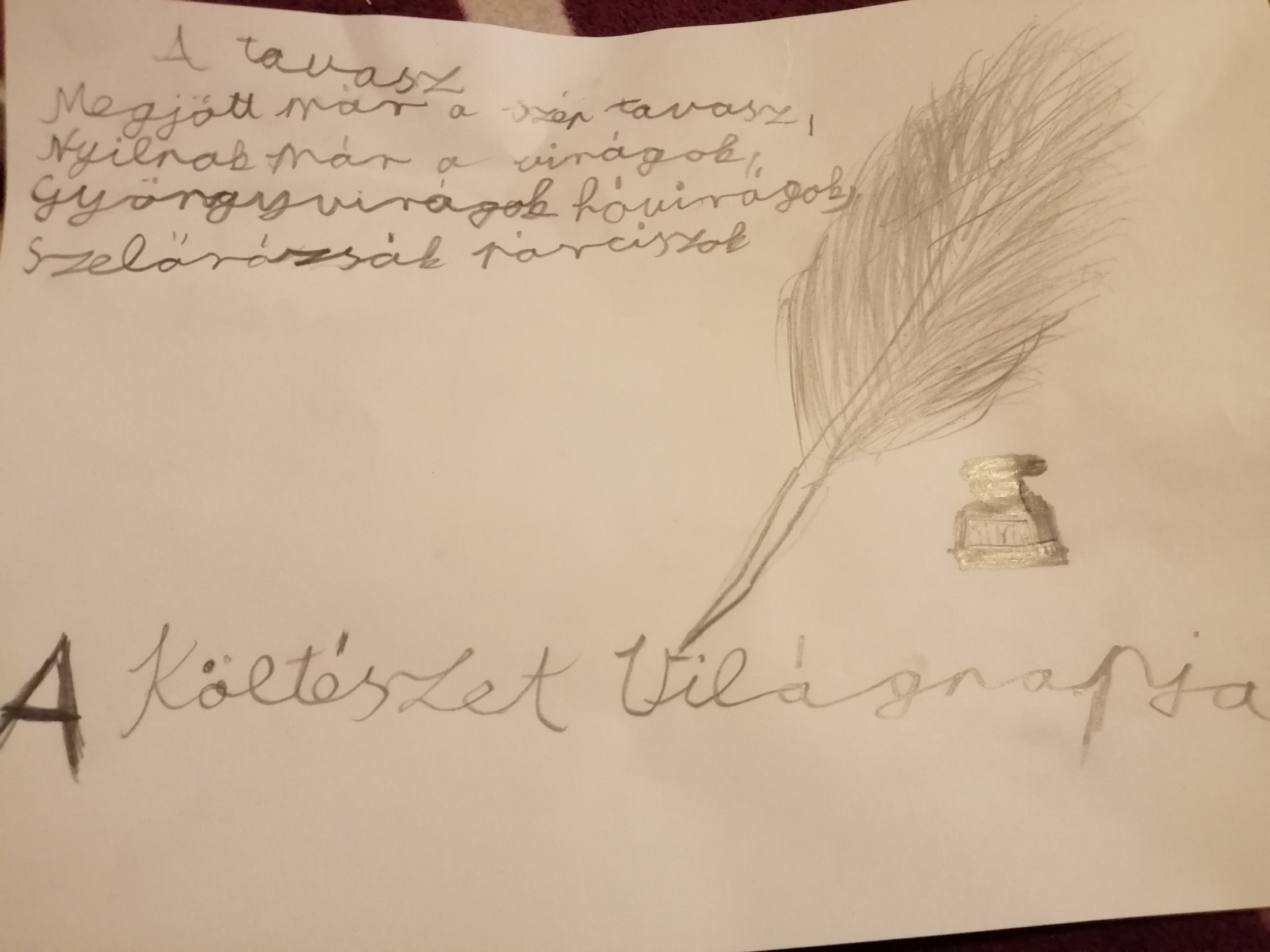 Papp Szabolcs
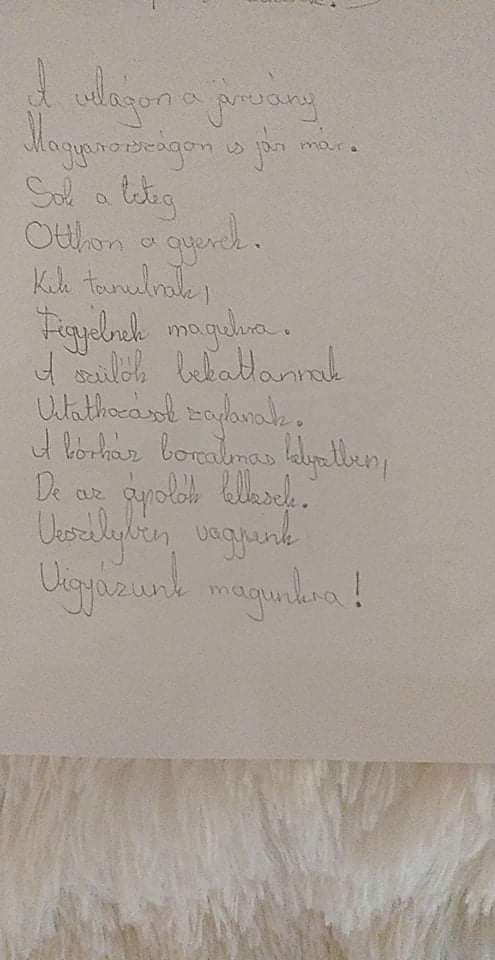 Plaschil Natália
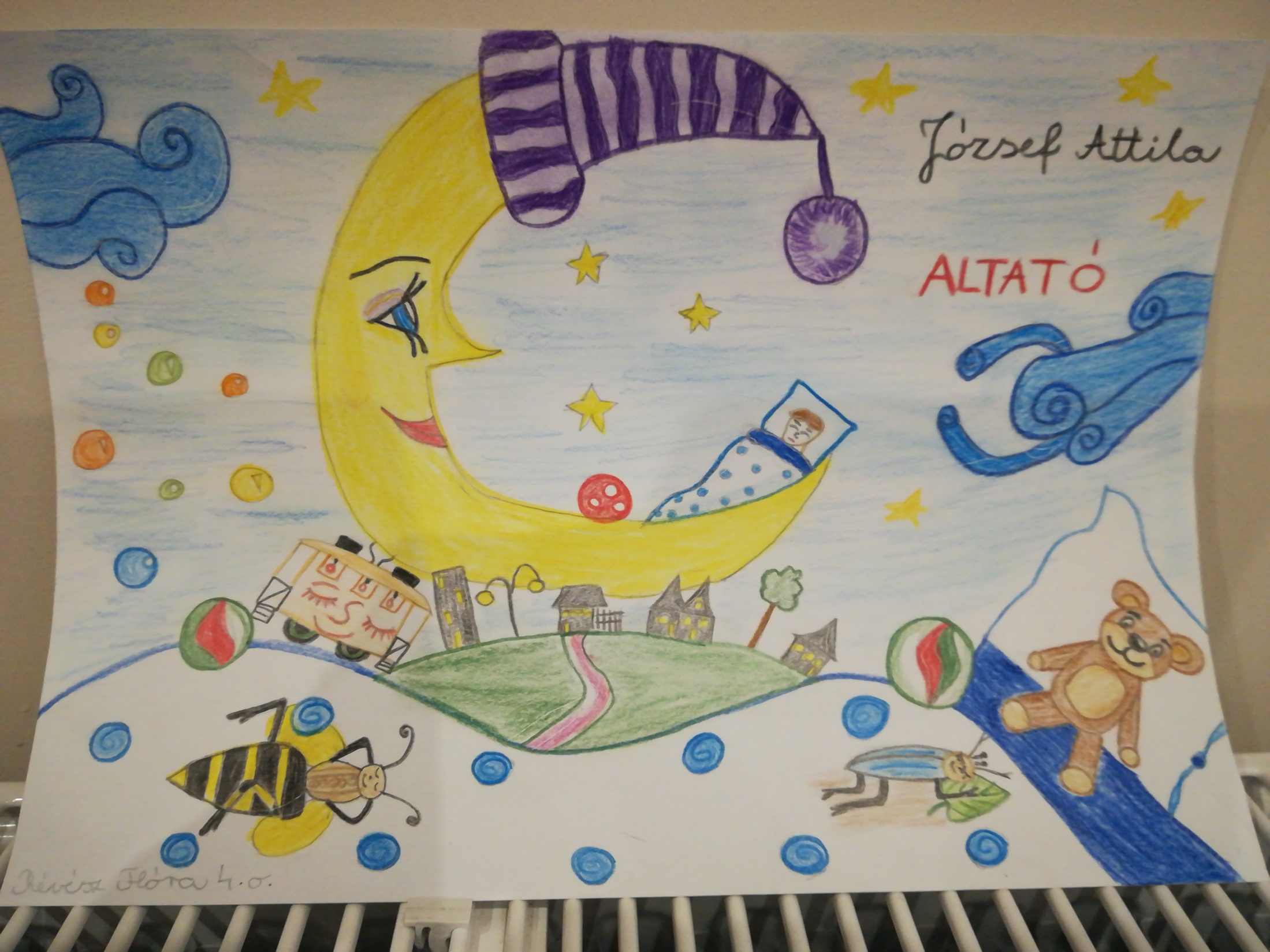 Révész Flóra
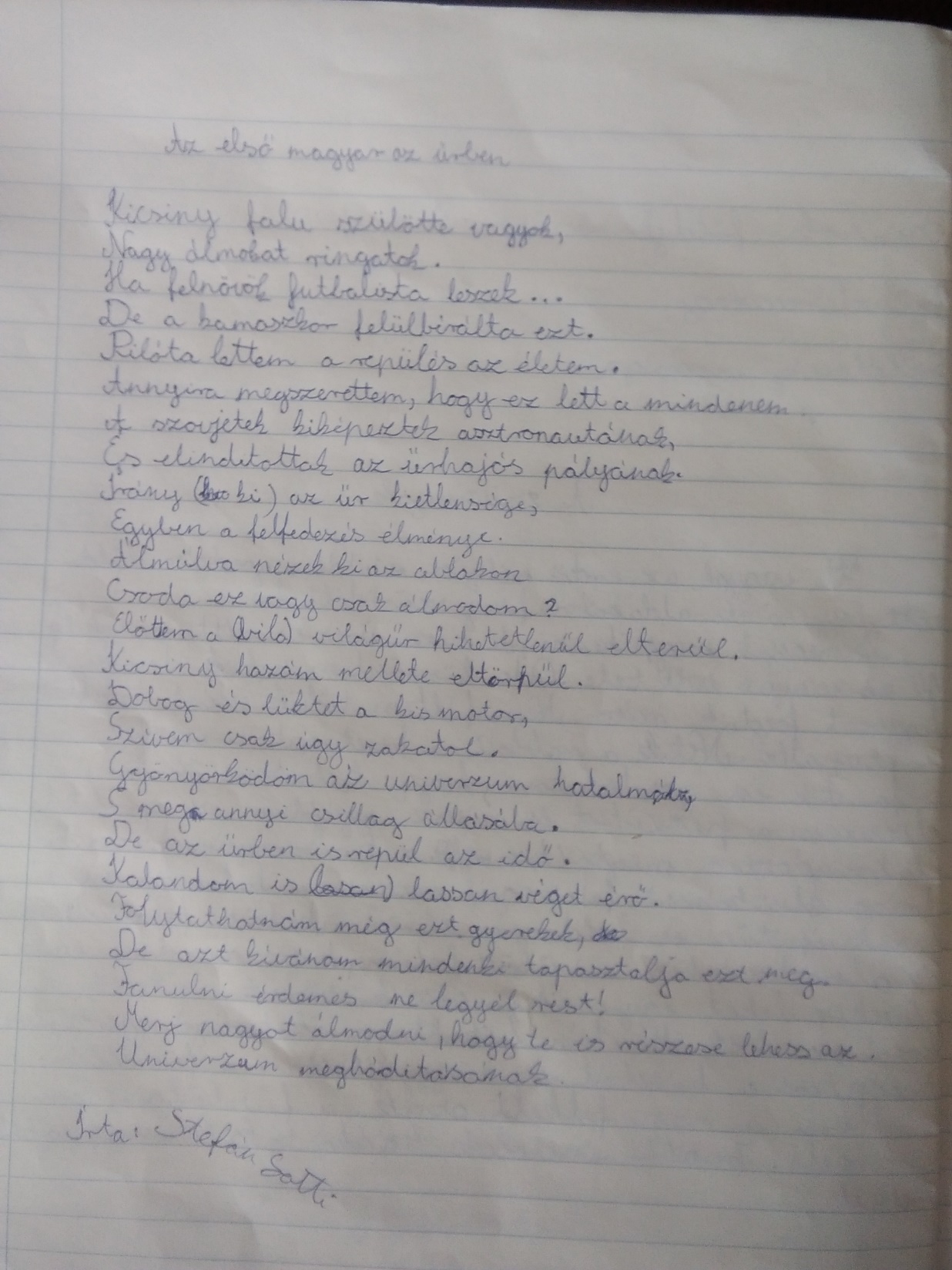 Stefán Lotti
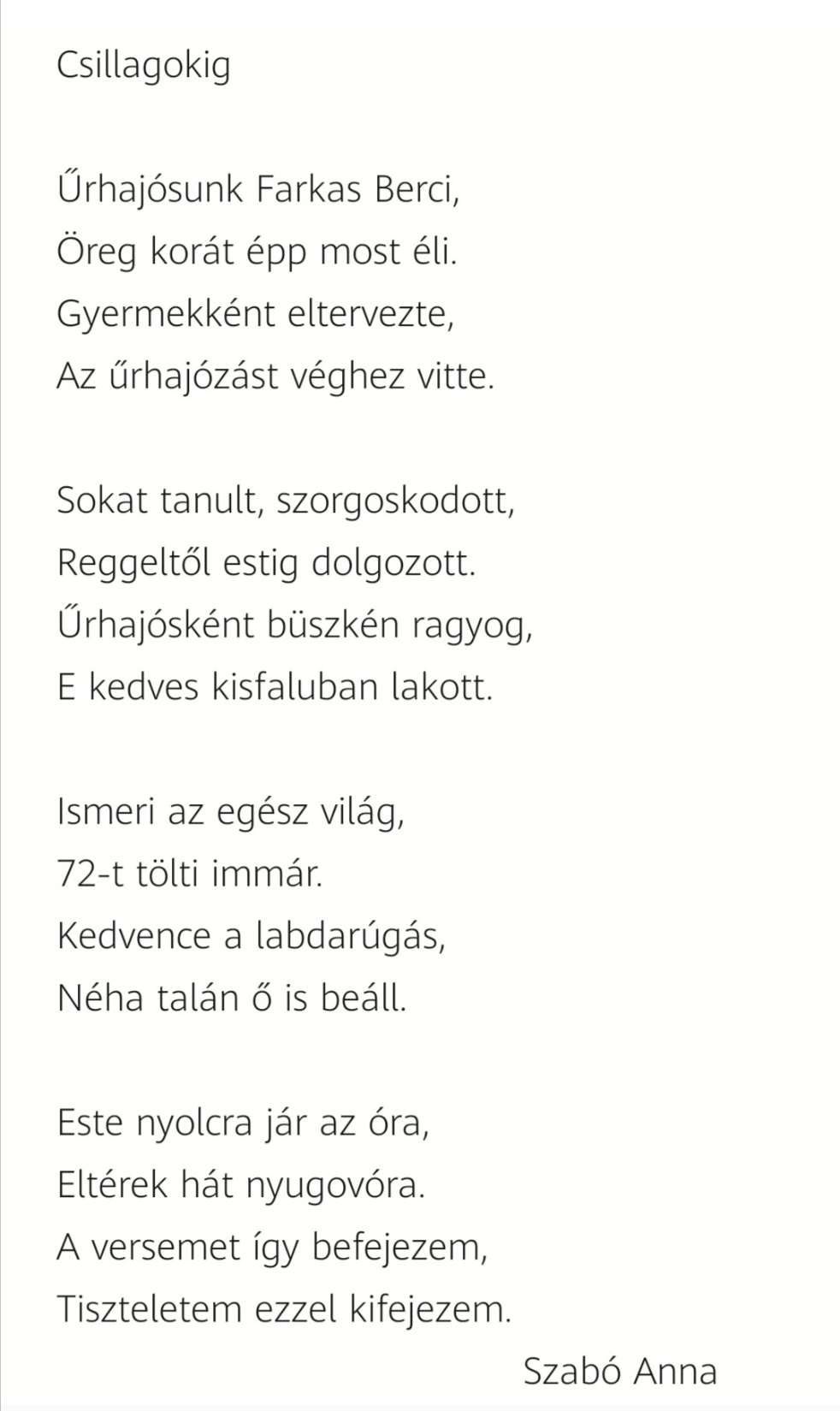 Szabó Anna
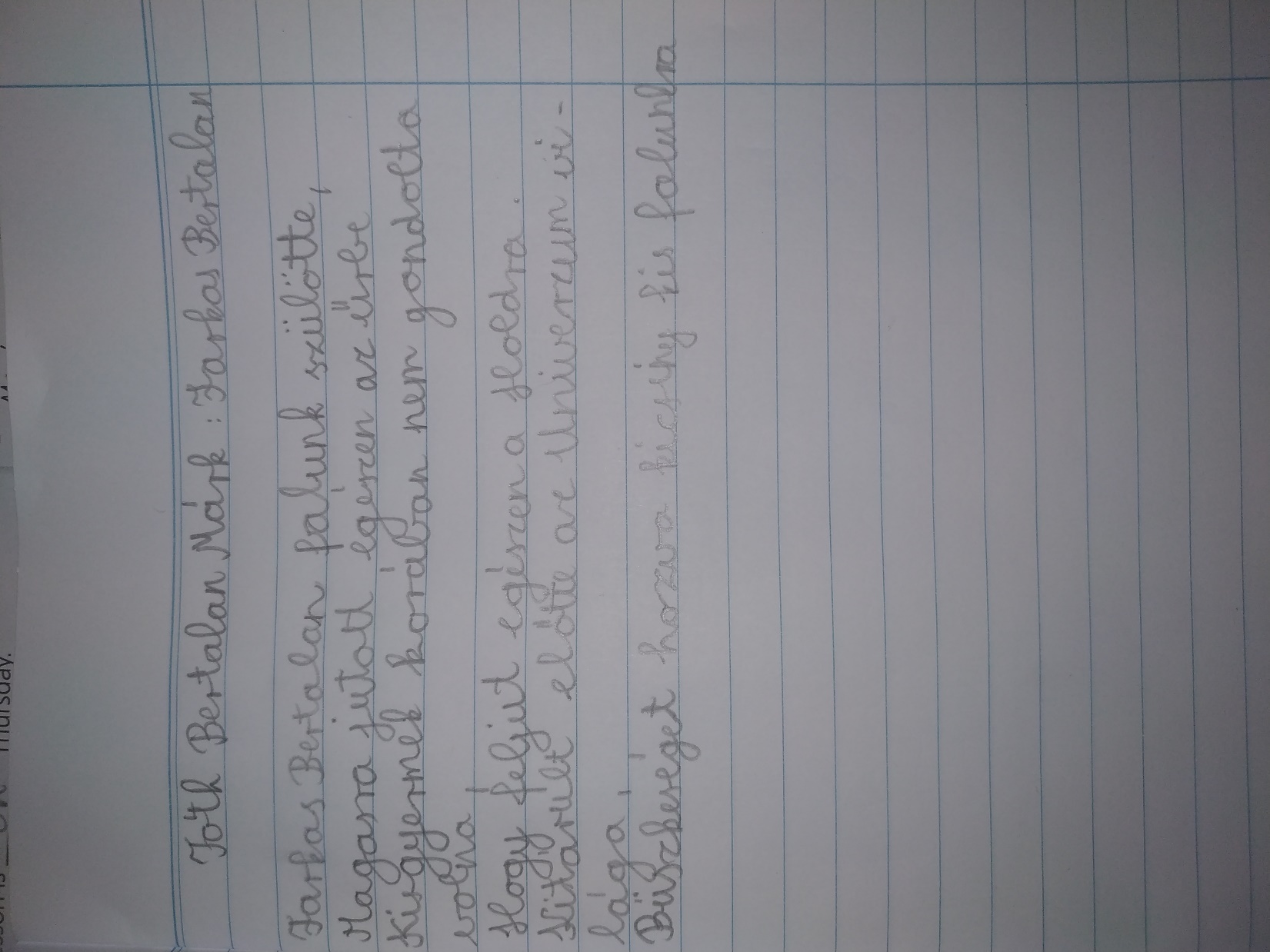 Tóth Bertalan Márk
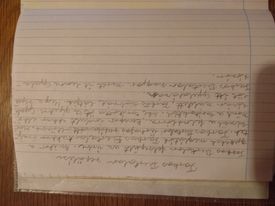 Vajda István
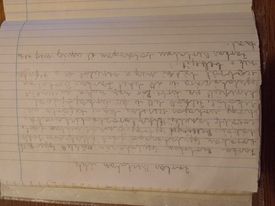 Vajda Mihály
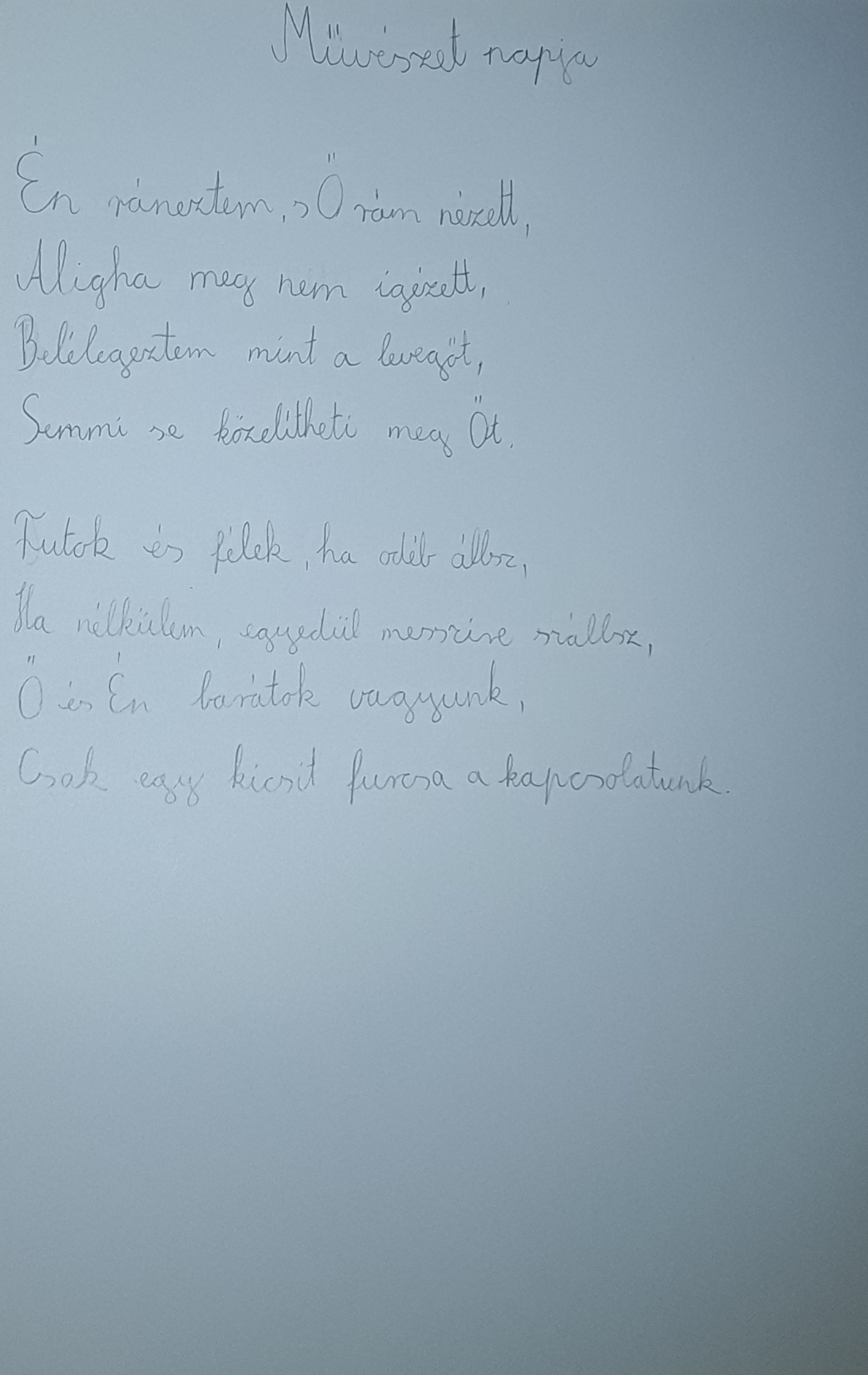 Varga Ramóna